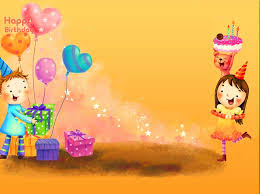 ПРОЕКТ«ВЕСЕЛЫЙ ЭТИКЕТ»
ДЛЯ ДЕТЕЙ 2 МЛАДШЕЙ ГРУППЫ

ПОДГОТОВИЛИ ВОСПИТАТЕЛИ:
ПЬЯНЗИНА Е.П., ЕЖИКОВА Н.Б.

МДОУ «Детский сад № 68»
г. Саранск
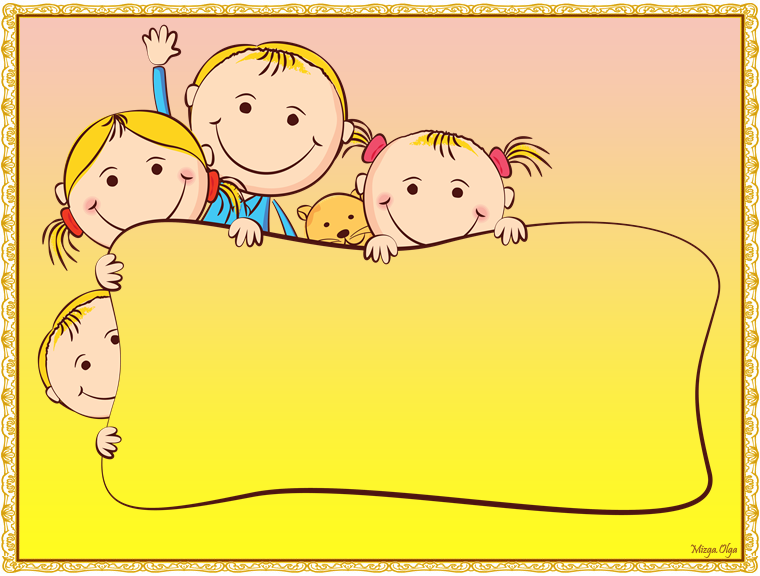 Паспорт проекта:
Вид проекта: ребенок и общество, культурные ценности общества.
Тип проекта: практико-ориентированный.
Участники проекта: воспитатели, музыкальный руководитель, дети младшей группы, родители.
Срок реализации: 2 месяца (ноябрь, декабрь)
Интеграция: Коммуникация, познание, художественное творчество, социализация, музыка, чтение художественной литературы.
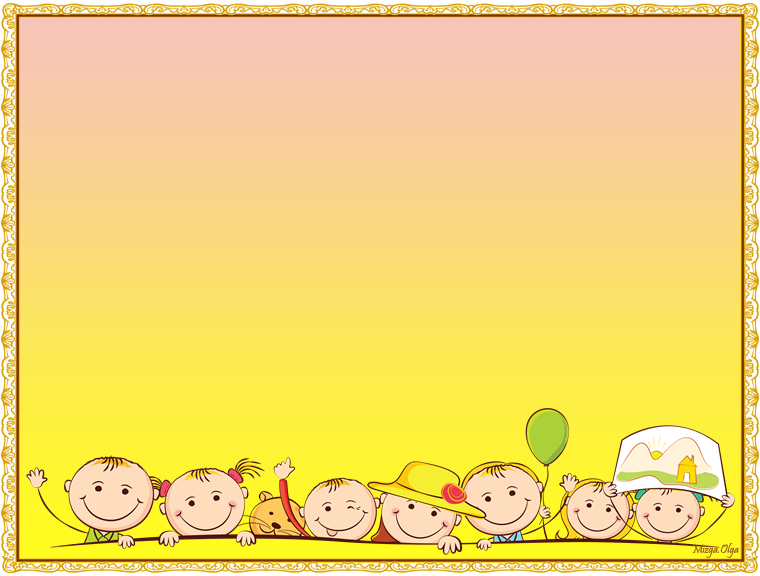 Цель проекта:                                                                                       развитие коммуникативных навыков у детей.
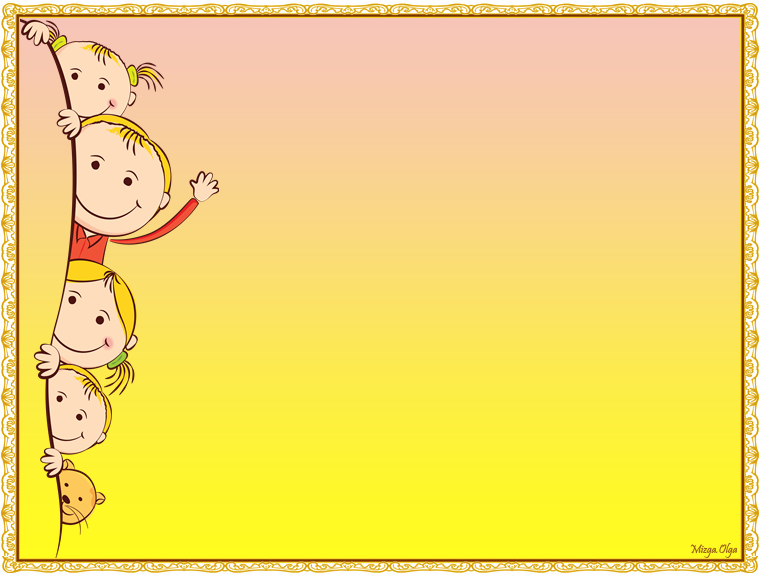 Задачи:
Формировать у детей культуру взаимоотношений: быть доброжелательными, вежливыми.
Развивать культурно-гигиенические навыки. Воспитывать опрятность.
Прививать культуру поведения за столом.
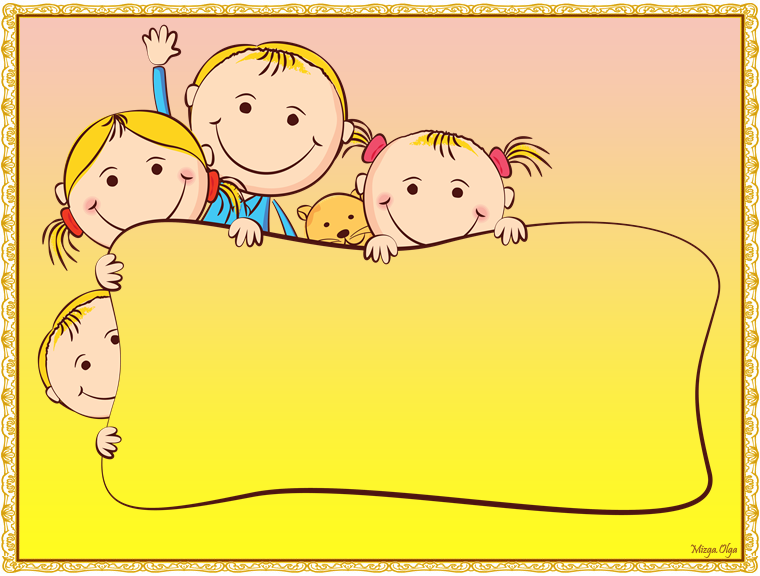 Прогнозируемый результат:
Умение детей вежливо общаться со сверстниками, родителями, взрослыми.
Овладение детьми культурно-гигиеническими навыками. Развитие навыка самообслуживания.
Соблюдение детьми элементарных  правил поведения за столом.
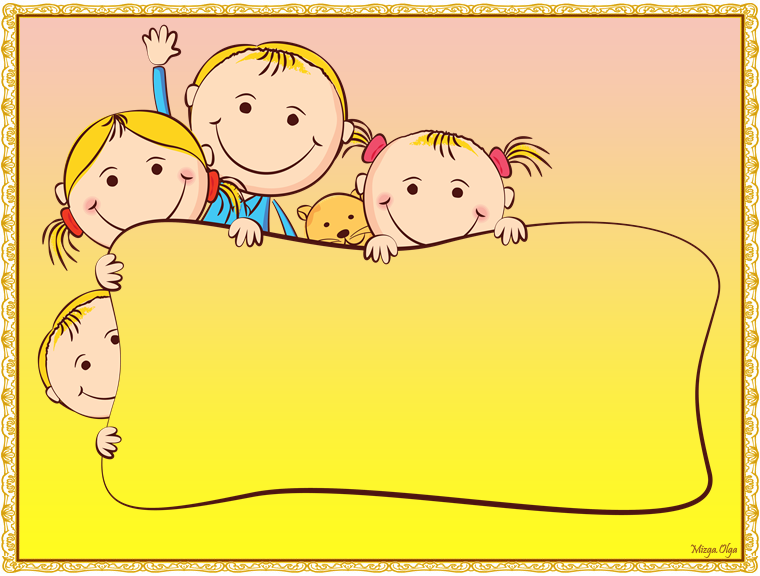 Актуальность проекта: Этикет - это правила, нормы поведения человека в обществе. Нормы поведения помогают нам взаимодействовать с людьми и уверенно чувствовать себя в различных ситуациях. Этические нормы и правила, усвоенные с детства, становятся полезной привычкой. Доброжелательная атмосфера группы способствует успешной адаптации детей в новом коллективе.
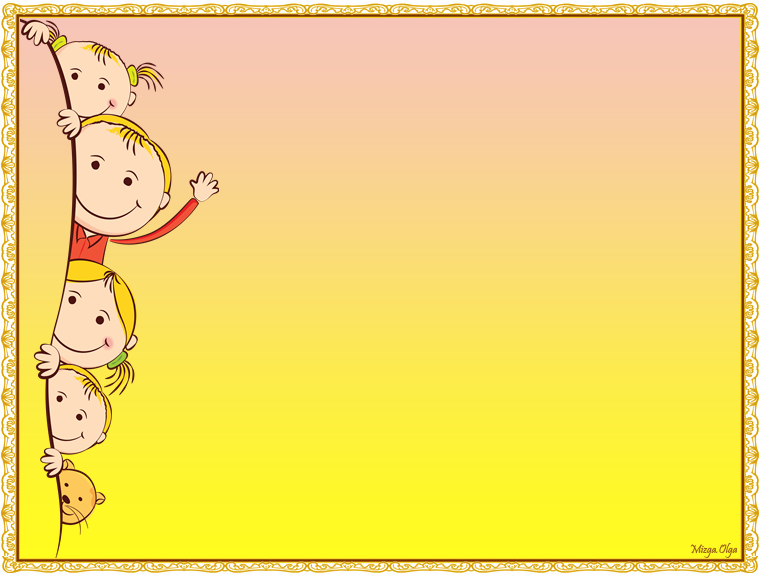 ЭТАПЫ ПРОЕКТА:
1 ЭТАП – ПОДГОТОВИТЕЛЬНЫЙ
2 ЭТАП – ОСНОВНОЙ
3 ЭТАП – ПРЕЗЕНТАЦИЯ ПРОЕКТА
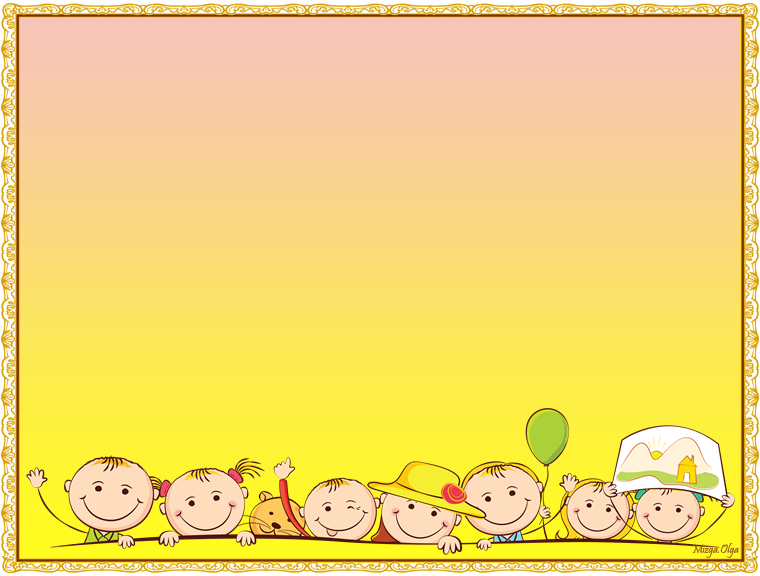 «Чистота – залог здоровья!»
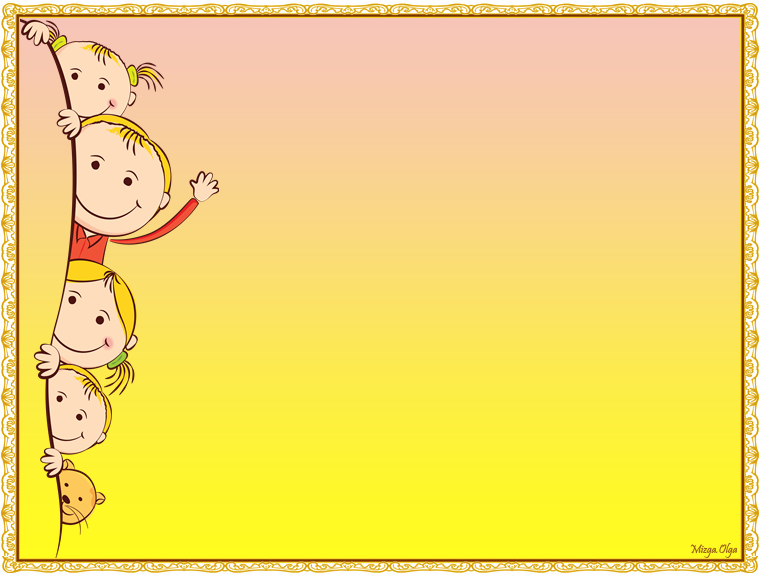 Воспитание культуры трапезы
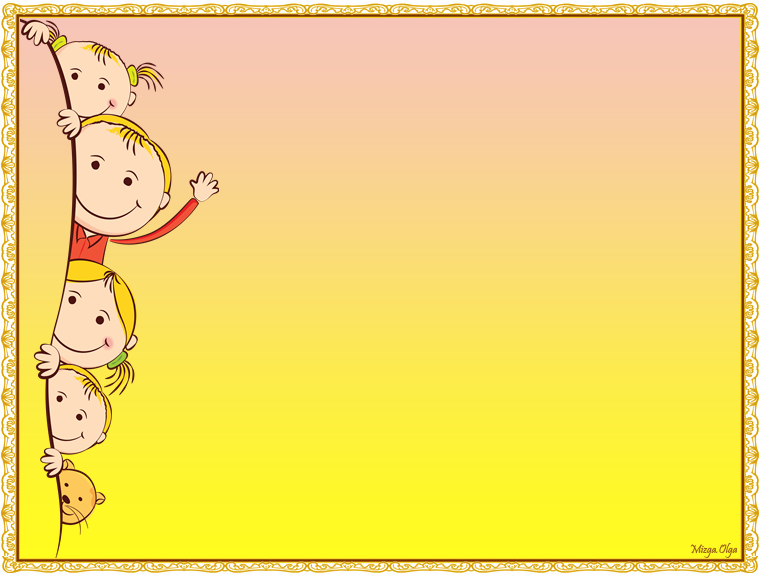 Чтение художественной литературы
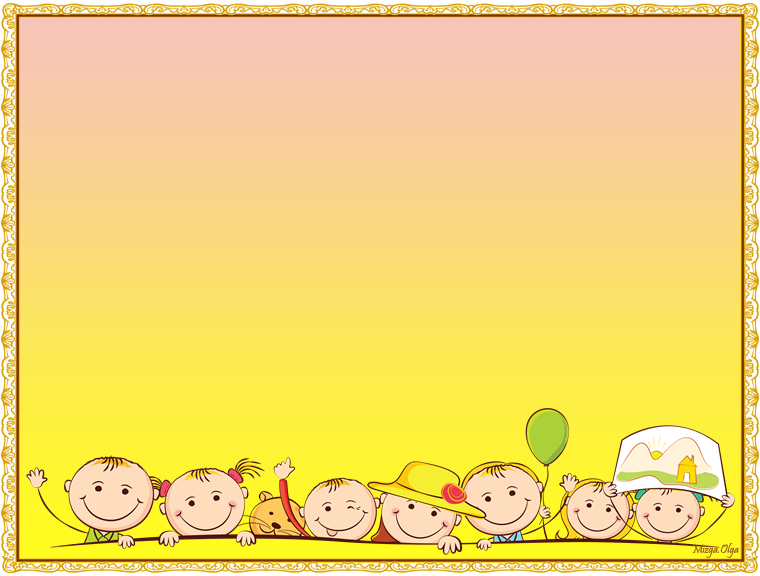 Дидактическая игра«Что нужно кукле?»
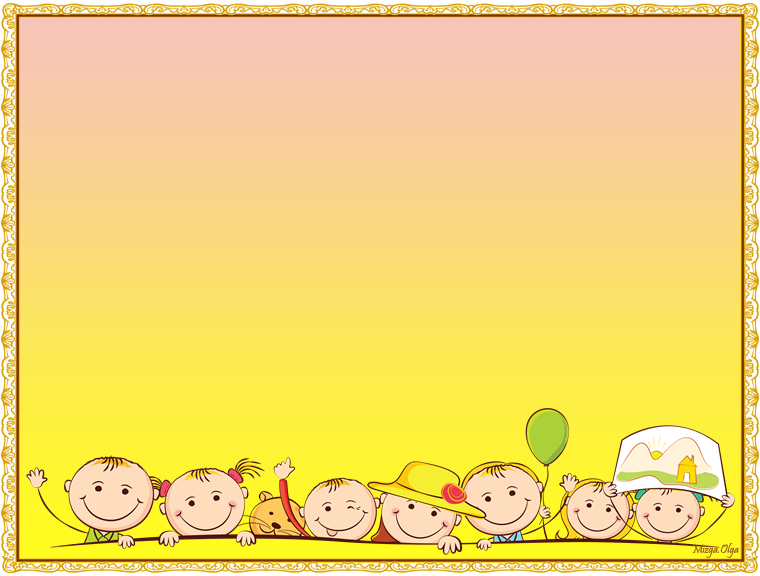 Сюжетная игра «В гостях у Маши»
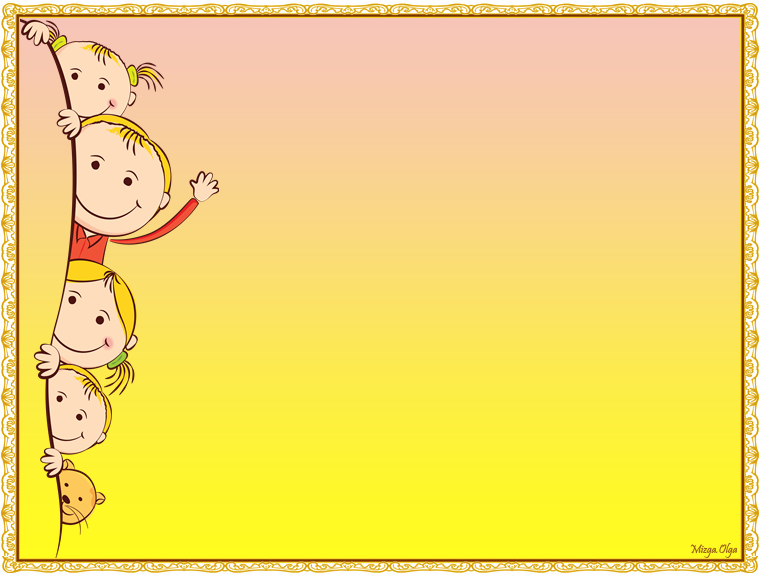 Дидактическая игра                                     «Угадай настроение»
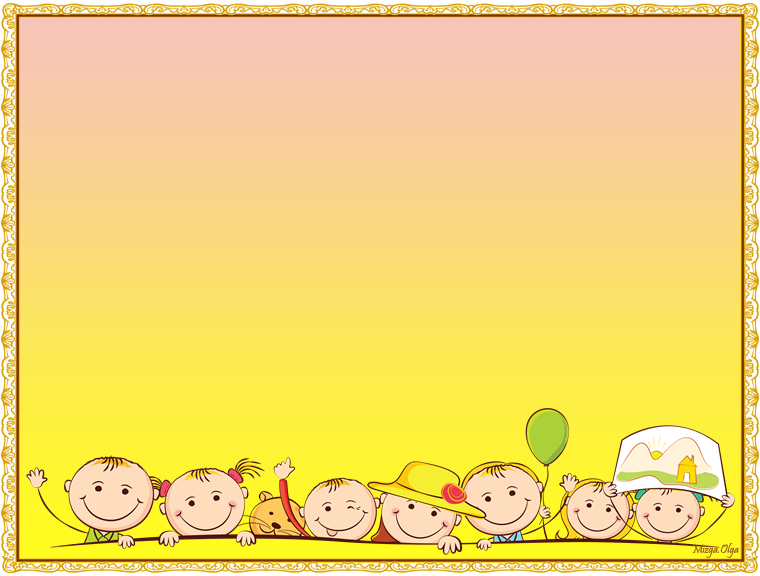 Дидактическая игра «Назови ласково»
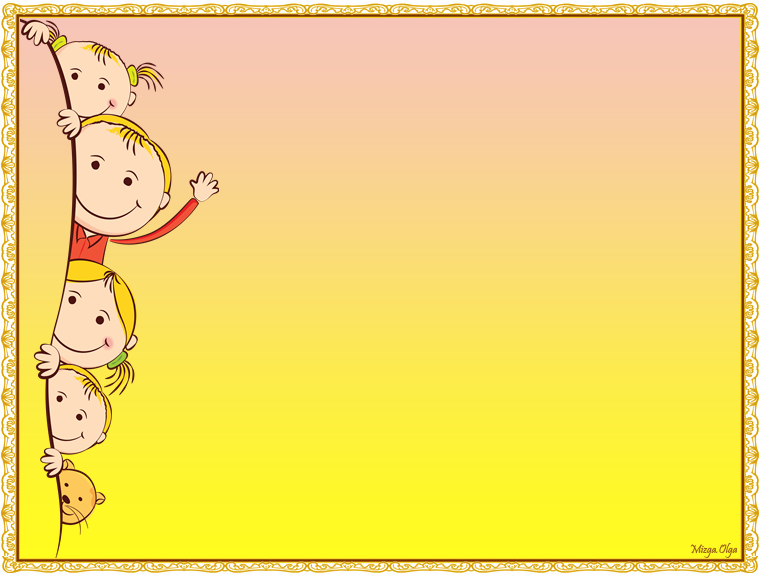 Занятие«Каждый хочет Заиньке помочь»
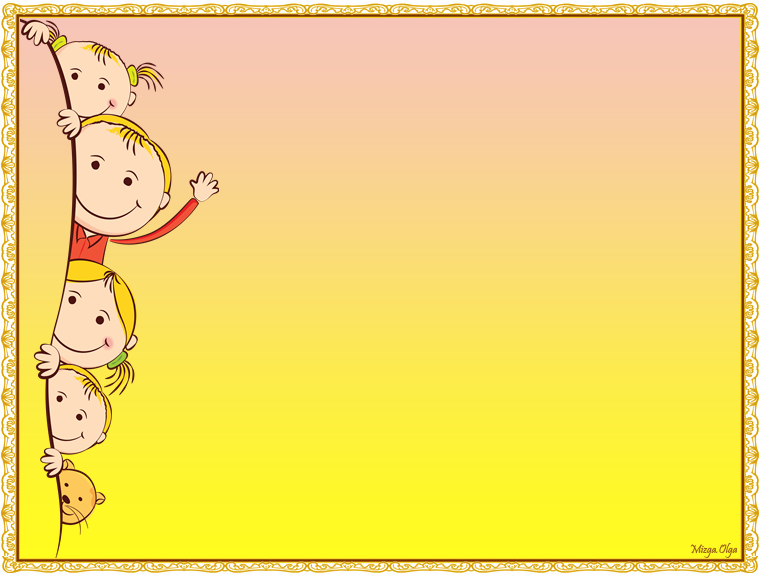 Дидактическая игра«Я тебя люблю, я тебе дарю…»
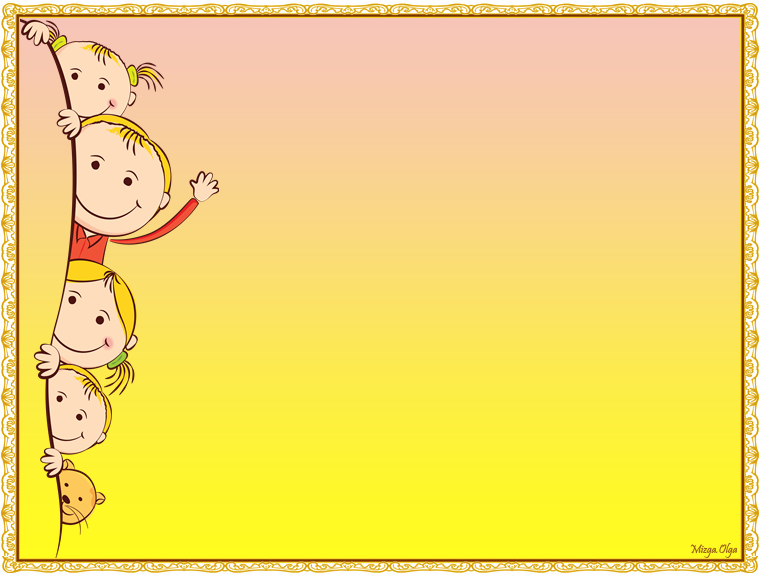 ЛИТЕРАТУРА:
Н.Е. Богуславская, Н.А.Купина «Веселый этикет», Екатеринбург «Арго», 1997.
Е.А.Алябьева «Дни этикета в детском саду», М.: «Сфера», 2011
М.Д.Маханева « Театрализованные занятия в детском саду», М.: «Сфера», 2001.
Дыбина О.В. «Занятия по ознакомлению с окружающим миром», М. 2008.
Гербова В.В. «Занятия по развитию речи во второй младшей группе»,
М.: «Просвещение», 1981.
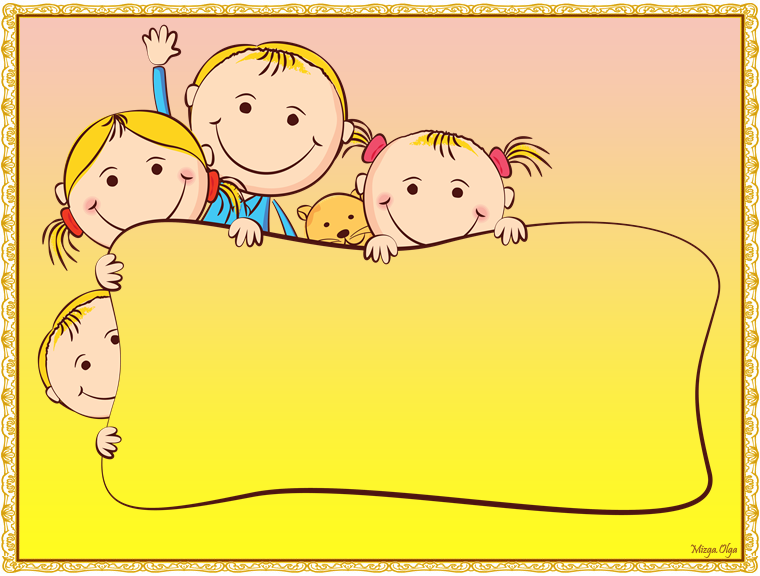 СПАСИБОЗАВНИМАНИЕ!